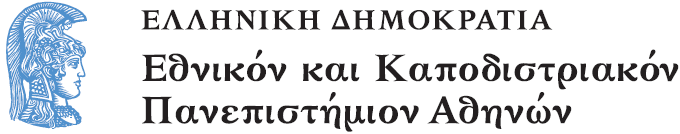 Computerlinguistik
Lehreinheit 6 -7: Ressourcen

Dr. Christina Alexandris 
Nationale Universität Athen
Deutsche Sprache und Literatur
Ressourcen
Ressourcen - Einführung
Funktion der Ressourcen
Grundvoraussetzung für computerlinguistische Tätigkeiten ist die Verfügbarkeit großer Datenmengen wie Textkorpora und Sprachdatenbanken. Diese Datenmengen können entweder: 
(1) sprachliche Datenmengen (zum Beispiel Lexika und Korpora) oder 
(2) nicht-sprachliche Datenmengen zur Repräsentation nicht-sprachlichen Wissens (zum Beispiel Videos) sein (Carstensen, 2004).
Diese Datenmengen werden auch als "Ressourcen" bezeichnet (Engl. "resource"). 
Ressourcen dienen als Quellen linguistischer Information.
Ressourcen helfen
sowohl bei der Konstruktion eines Systems bei der Verarbeitung natürlicher Sprache
als auch beim Testen (Evaluierung) des Systems.
Beispiel: Konstruktion eines Systems
Zum Beispiel ist für die Konstruktion des Systems maschineller Übersetzung für Wetterberichte 
aber auch für die Konstruktion des Dialogsystems als Auskunftssystem für Wetterberichte 
eine Sammlung von Texten (Korpus) aus Wetterberichten (geschriebener /gesprochener / multimodaler Form -Interaktion mit Videos) erforderlich, 
um den Inhalt der Information, den Wortschatz und die Art und Weise der Informationsvermittlung der Wetterberichte zu bestimmen.
Beispiel: Evaluierung eines Systems
In der letzten Phase der Konstruktion des Systems maschineller Übersetzung für Wetterberichte oder des Dialogsystems für Wetterberichte wird geprüft, ob das System richtig funktioniert 
(Phase der Evaluierung).
Dieser Vorgang
findet mithilfe einer zweiten Sammlung von Texten (Korpus) aus Wetterberichten (in geschriebener, gesprochener oder multimodaler Form) statt. 
Bei der Konstruktion und der Evaluierung anderer Anwendungen der Verarbeitung natürlicher Sprache werden sowohl Sammlungen von Texten (Korpora) als auch Sammlungen von Wörtern (Lexika) verwendet.
Ressourcen als “Testsets”
Ressourcen können somit für das Testen einzelner Komponenten oder für die Evaluierung eines gesamten Systems benutzt werden - als Datenbanken aufbereiteter und unaufbereiteter sprachlicher Daten. 
Diese Datenbanken, die für die Evaluierung eines gesamten Systems verwendet werden, werden "Testsets" genannt.
Quellen von Ressourcen
Quellen von Ressourcen sind:
 Sprachdatenbanken, wie Sammlungen von Texten (Korpora) oder auch Sammlungen von Wörtern (Lexika), 
(2) das World-Wide-Web (WWW), 
(3) Lexikalisch-semantische Wortnetze und
(4) sprachliche Daten in annotierter Form.
Lexikalisch-semantische Wortnetze
können generell als eine Art Lexika bezeichnet werden, die die semantischen und sonstigen linguistischen Beziehungen zwischen Wörtern oder Wendungen beschreiben (Anwendungsgebiet der theoretischen Linguistik).
Aufgabengebiete bezüglich der Ressourcen (1/2)
Ein Aufgabengebiet der Computerlinguistik ist das Sammeln computerlinguistisch relevanter Informationen für die Erstellung von Ressourcen (z.B. Lexika und Korpora). 
Das Aufbereiten computerlinguistischer Daten konstituiert ein weiteres Aufgabengebiet bezüglich der Ressourcen.
Aufgabengebiete bezüglich der Ressourcen (2/2)
Bei der Aufbereitung computerlinguistischer Daten wird die interne Darstellung der computerlinguistisch relevanten Informationen durch Datenmodelle, linguistische Repräsentationsformate und/oder Repräsentationsformate aus dem Bereich der Informatik (z.B. Markup-Sprachen) errreicht. 
Ein Aufgabengebiet in dem Computerlinguistischen Bereich der Ressourcen ist es auch computerlinguistische Daten zu verwalten und zur Verfügung zu stellen.
Wiederverwertbarkeit der Ressourcen
Ein entscheidender Faktor bei der Aufbereitung computerlinguistischer Daten ist ihre Wiederverwertbarkeit (Re-usability). 
Aus Gründen der Wiederverwertbarkeit (Re-usability) wird versucht zu erreichen, dass die computerlinguistischen Daten in den Ressourcen auch auβerhalb eines Systems (d.h. auch in anderen Systemen) brauchbar und nicht nur system-spezifi sch sind. 
Es wird versucht, sich an allgemein akzeptierten Standards sowohl im Bereich der Linguistik als auch im Bereich der Informatik (z.B. XML) zu orientieren.
Quellen von Ressourcen:
(1) Lexikalisch-semantische Wortnetze (Anwendungsgebiet der theoretischen Linguistik)
(2) Sprachdatenbanken
(3) Sprachliche Daten in annotierter Form (unter Anwendung computerlinguistischer Analysemethoden), z.B: Baumbanken.
(4) das World-Wide-Web (WWW)
Aufgabengebiete:
(1) Das Sammeln computerlinguistisch relevanter Informationen,
(2) das Aufbereiten computerlinguistischer Daten und
deren interne Darstellung (Datenmodelle, Repräsentationsformate, Markup-Sprachen)
(3) die Verwaltung und Zurverfügungstellung computerlinguistischer Daten.
Ressourcen
Lexika
Lexikographie- Grad der Komplexität eines Lexikonaufbaus
Ein Lexikon kann als ein Inventar von Wörtern, Wortbestandteilen oder Wortgruppen definiert werden, in dem verarbeitungsrelevante Informationen gegeben werden (Heid, 2004). 
Der Grad der Komplexität reicht dabei von eher einfachen Aussprachewortlisten bis hin zu komplexen, terminologischen Handbüchern (Gibbon, 2004). 
Ein Übersetzungslexikon kann als ein sehr komplexes Lexikon bezeichnet werden, in dem subtile Unterschiede zwischen Sprachen definiert werden.
Beispielaus einem Wirtschaftslexikon für Deutsch und Griechisch
Rabattmarke = κουπόνι δώρων
Rabatt = έκπτωση, προεξόφληση, υφαίρεση
=> (mit) Rabatt gewähren =προεξοφλώ (συναλλαγματική), υφαιρώ
=> (mit) Rabatt verkaufen =πουλώ με έκπτωση
=> (mit) Rabatt geben =δίδω/παρέχω έκπτωση
Schritte beim Aufbau eines Lexikons (1/4)
Als erster Schritt beim Aufbau eines Lexikons kann der Prozess der systematischen Datensammlung bezeichnet werden. 
Mit der systematischen Datensammlung wird eine konsistente Version der Schriftformen und Transkriptionen der Wörter bzw. Texte erstellt. 
Um Konsistenz zu erzielen, werden Darstellungsstandards für Daten verwendet, die sogenannten "DTD" (Document Type Description). Heutzutage werden Darstellungsstandards für Daten in SGML oder XML benutzt (Gibbon, 2004).
Schritte beim Aufbau eines Lexikons (2/4)
Als zweiter Schritt beim Aufbau eines Lexikons findet sowohl eine linguistische als auch eine statistische Analyse der Daten statt. 
Die relevanten Einheiten für die Lexikonerstellung werden identifiziert und linguistisch analysiert. 
In der statistischen Analyse (Manning und Schütze,1999), die parallel zu der linguistischen Analyse stattfindet, werden u.a. auch statistische Modelle für das Verhalten lexikalischer Einheiten im Kontext erstellt.
Schritte beim Aufbau eines Lexikons (3/4)-I
In der linguistischen Analyse werden die Wurzeln oder die Grundform der Wörter zu Identifikationszwecken ausgewählt (Infinitiv bei Verben, Nominativ Singular bei Substantiven), alle anderen Flexionsformen werden in der Mesostruktur des Lexikons verarbeitet. 
Es sollen z.B. nicht unbedingt alle Flexionsformen eines Verbs getrennt in die Ressource aufgenommen werden: füllen, füllst, füllt, füllte, fülltest, füllten, füllend, gefüllt. Es genügt die Wurzel "füll" zu erfassen, eine Normalform zu Identifikationszwecken auszuwählen und alles andere der Mesostruktur des Lexions zu überlassen, in der die Eigenschaften von Hunderten von ähnlichen Verben zusammengefasst werden können
Schritte beim Aufbau eines Lexikons (3/4)-II
Es sollen z.B. nicht unbedingt alle Flexionsformen eines Verbs getrennt in die Ressource aufgenommen werden: füllen, füllst, füllt, füllte, fülltest, füllten, füllend, gefüllt. Es genügt die Wurzel "füll" zu erfassen, eine Normalform zu Identifikationszwecken auszuwählen und alles andere der Mesostruktur des Lexions zu überlassen, in der die Eigenschaften von Hunderten von ähnlichen Verben zusammengefasst werden können 
(Operationalisierung einer Funktion, die zunächst Korpuswörter auf voll flektierte Lexikonwörter überträgt, und diese dann auf nichtflektierte Stämme (morphologische Grundformen abbildet).
Schritte beim Aufbau eines Lexikons (4/4)
Im dritten Schritt werden die gewonnenen lexikalischen Informationen in geeigneter Weise in verschiedene mediale Formen transformiert.
Die Art der medialen Formen, in die lexikalischen Informationen transformiert werden, hängt von dem Anwendungskontext ab. 
Schlieβlich werden die transformierten lexikalischen Informationen in Datenbanken archiviert.
Schritte beim Lexikonaufbau (Gibbon, 2004):
Erster Schritt: Systematische Datensammlung (Gibbon et al, 1997), Erstellung einer konsistenten Version der Schriftformen und Transkriptionen.
Zweiter Schritt (a): Identifi zierung und linguistische Analyse relevanter Einheiten für die Lexikonerstellung.
Zweiter Schritt (b): Parallel zur linguistischen Analyse: statistische Analyse (Manning und Schütze, 1999) und Erstellung statistischer Modelle für das Verhalten lexikalischer Einheiten im Kontext.
Dritter Schritt: Transformation (in verschiedene mediale Formen, je nach Anwendungskontext) der gewonnenen lexikalischen Informationen in geeigneter Weise und Archivierung in Datenbanken.
Computergestützte Lexikographie und Terminologie
In der computergestützten Lexikographie und Terminologie (oder "computational terminology") werden computerlinguistische Verfahren verwendet, um Fachwortschatz zu beschreiben (Heid, 2004). 
Beispiele für Aufgabengebiete der computergestützten Lexikographie und Terminologie sind die Extraktion von Fachtermini (Termen) aus Texten, die lexikographische Erfassung und Beschreibung dieser Fachtermini und die Strukturierung des Fachwortschatzes.
Die Strukturierung des Fachwortschatzes
kann nach ontologischen Prinzipien durchgeführt werden, wie das in der Standardsprache in "Wortnetzen"  geschieht.
Die Extraktion von Fachtermini wird im Bereich der Informatik und der Künstlichen Intelligenz angewendet. 
Für die Suche und Extraktion von Informationen geschiet das in den Gebieten (1) der Information Retrieval, (2) der Text Mining und (3) der Informationsextraktion.
Auch in rein linguistischen Anwendungen findet es (4) als lexikalisches Hilfsmittel für die computerunterstützte Übersetzung und (5) für den Aufbau mehrsprachiger Terminologiesammlungen und Translation Memories Gebrauch.
Für die Suche und Extraktion von Informationen aus einem Text
zeigt ein Lexikon die wichtigsten Wortgruppen an, aus denen der Inhalt des Textes ermittelt werden kann.
Somit kann aus den Wortgruppen eines Textes der Schluss gezogen werden, dass ein Text z.B. sowohl Informationen aus dem Bereich des Fernmeldewesens als auch Informationen aus dem Bereich der Wirtschaft enthält. 
Die Beziehungen zwischen den Wortgruppen im Text können mit einer hierarchischen Struktur beschrieben werden.
Anwendungen der Fachtermini:
(1) Information Retrieval
(2) Text Mining
(1) Informationsextraktion
(2) lexikalisches Hilfsmittel (computerunterstützte Übersetzung)
(3) Aufbau mehrsprachiger Terminologiesammlungen und Translation Memories
Aufgaben und Aspekte der computergestützten Lexikographie und Terminologie
Die Aufgaben der computergestützten Lexikographie und Teminologie, können in vier Kategorien aufgeteilt werden: 
(1) die Akquisition lexikalischer Informationen, 
(2) die Akquisition linguistischer Informationen aus Textkorpora, 
(3) die Akquisition linguistischer Informationen aus traditionellen     Wörterbücher und 
(4) die Repräsentation lexikalischer Informationen (Heid, 2004).
Aufgabe der Akquisition lexikalischer Informationen (1/2)-I
ist die Beschaffung von Daten, auf deren Grundlage die lexikographische Beschreibungsarbeit stattfinden kann. 
Die Akquisition linguistischer Informationen aus Textkorpora zielt auf die Bereitstellung von Hilfsmitteln für die Lexikographen.
Aufgabe der Akquisition lexikalischer Informationen (1/2)-II
Die Akquisition linguistischer Informationen aus Textkorpora zielt auf die Bereitstellung von Hilfsmitteln für die Lexikographen.
 Zum Beispiel kann mit der Akquisition linguistischer Informationen aus Textkorpora ein Lexikograph die Konkordanz zu einem Wort, zu einem Ausdruck oder zu einem Lemma und all seinen Flexionsformen finden. Die Konkordanz ist ein Kontext, der links und rechts von dem gesuchten Wort, Ausdruck oder Lemma angegeben wird.
Aufgabe der Akquisition lexikalischer Informationen (2/2)
Für die Akquisition linguistischer Informationen aus traditionellen Wörterbüchern werden die Definition aber die morphologischen und syntaktischen Angaben eines Wortes, eines Ausdrucks oder eines Lemmas extrahiert. 
Aus den Textmustern der Definitionen werden Oberbegriffe extrahiert und daraus Begriffshierarchien aufgebaut
Aspekte der computergestützten Lexikographie und Terminologie
können in inhaltliche und technische Aspekte unterteilt werden 
Die inhaltlichen Aspekte hängen mit der angestrebten Anwendung und der linguistischen Theorie bzw. mit dem Beschreibungsansatz eng zusammen. 
Die Anwendung kann zum Beispiel ein Lexikon für Wortklassentagging oder ein Lexikon für eine maschinelle Übersetzung sein.
Aspekte der computergestützten Lexikographie und Terminologie-II
Die inhaltlichen Aspekte der computergestützten Lexikographie und Terminologie betreffen 
(1) die Auswahl der in einem elektronischen Wörterbuch abzudeckenden linguistischen Information, 
(2) die Klassifikation und 
(3) Kodierung der Information sowie die Form der Definition einer lexikalischen Spezifikation, die den Grad seiner Zugreifbarkeit bestimmt.
Die technischen Aspekte der computergestützten Lexikographie und Terminologie-I
befassen sich mit der Wahl des Repräsentationsformats und/ oder mit dem Repräsentationsformalismus für lexikalische Daten und mit der Standardisierung der lexikalischen Daten. 
Mit der Standardisierung werden die Richtlinien für Morphologie, Morphosyntax, Inhalt, Form (zum Beispiel für zwei- oder mehrsprachige Wörterbücher) bei der Sprachverarbeitung bestimmt.
Die technischen Aspekte der computergestützten Lexikographie und Terminologie -II
Mit der Standardisierung werden die Richtlinien für Morphologie, Morphosyntax, Inhalt, Form (zum Beispiel für zwei- oder mehrsprachige Wörterbücher) bei der Sprachverarbeitung bestimmt. 
Beispiele von Repräsentationsformaten und/oder Repräsentationsformalismen für lexikalische Daten sind Text-dateien oder Datenstrukturen von computerlinguistischen Formalismen wie zum Beispiel  Merkmalsstrukturen.
Aspekte der computergestützten Lexikographie und Terminologie
Inhaltliche Aspekte (Was?):
Auswahl der linguistischen Information
Klassifikation der Information
Kodierung der Information
Zugreifbarkeit (Definition einer lexikalischen Spezifikation)
Technische Aspekte (Wie?):
Wahl des Repräsentationsformats und/oder Repräsentationsformalismus für lexikalische Daten
Standardisierung
Aspekte der computergestützten Lexikographie und Terminologie
Lexikalisch-semantische Wortnetze bilden die häufigsten und wichtigsten Wörter einer Sprache und ihre bedeutungstragenden Beziehungen zu anderen Wörtern der Sprache ab (siehe auch Portz, 2005). 
In einem Wortnetz wird ein Wort als Konzeptknoten mit seinen semantischen Verknüpfungen repräsentiert.
So wird das Wort "Stuhl" zum Beispiel mit dem Oberbegriff Sitzmöbel und den Unterbegriffen Drehstuhl, Klappstuhl, Kinderstuhl u.a verknüpft. Der Oberbegriff ist darüberhinaus mit den Konzepten Lehne, Sitzfläche und Bein verbunden, die Teile eines Sitzmöbels repräsentieren (Beispiel aus Kunze, 2004).
GERMANET (1/3)
In den Beispielen aus GermaNET wird der Begriff "froh" mit den Begriffen "fröhlich" und "freudig" verbunden. 
Im Weiteren kann der Begriff "fröhlich" sowohl mit den Begriffen "heiter" und "lustig„ als auch mit dem Begriff "humorvoll" semantisch verknüpft werden.
Der Begriff "lustig" kann wiederum auch mit den Begriffen "komisch", "drollig„ und "spaβig" interpretiert werden. 
Schlieβlich kann der Begriff "komisch„ mit dem Begriff "lächerlich" verbunden sein.
GERMANET (2/3)
In dem Wortnetz werden Beziehungen zwischen drei Verben beschrieben, nämlich "laufen", "starten" und "kommen". 
Der Begriff "laufen" wird nach der Art und Weise (des Laufens) und nach der Richtung des Laufens analysiert. 
Die Art und Weise des Laufens wird im vorliegenden Wortnetz mit "?Art_laufen" symbolisiert, während die Richtung des Laufens als "?Pfad_laufen" dargestellt wird. 
Die Verbindung zwischen den Verben "laufen" und "starten" wird mit den Verben "loslaufen" und "losschlurfen" realisiert, die sowohl als Unterbegriffe des Oberbegriffs "laufen" als auch als Unterbegriffe des Oberbegriffs "starten" kategorisiert werden können.
GERMANET (3/3)
Auf ähnliche Weise wird die Verbindung zwischen den Verben "laufen" und "kommen" mit den Verben "herlaufen" und "herschlurfen" realisiert, die sowohl als Unterbegriffe des Oberbegriffs "laufen" als auch als Unterbegriffe des Oberbegriffs "kommen" kategorisiert werden können.
Wortnetze können auch für die kontrastive Darstellung der semantischen Verknüpfungen von Wörtern als Konzeptknoten zwischen zwei Sprachen verwendet werden. So kann z.B. die Information aus einem Wirtschaftslexikon für Deutsch und Griechisch in Form eines Wortnetzes beschrieben werden.
Assoziative Semantische Wortnetze
Wortnetze (als Bezeichnung der Verwandtschaften zwischen Wörtern und Wortgruppen) können nicht nur semantisch sondern auch assoziativ sein. 
Assoziative Beziehungen sind wichtig für Anwendungen in Sprachlehr- und -lernsystemen, wie zum Beispiel, in Kinderlexika aber auch in Anwendungen mit Bezug auf Textsorten, wie journalistische Texte.
In den semantischen Wortnetzen sind Unterschiede zwischen der griechischen und der deutschen Sprache zu erkennen. 
Es existieren Gemeinsamkeiten und Unterschiede. Letztere sind auch auf kulturelle Unterschiede zurückzuführen.
Beispiel
Gemeinsamkeiten gibt es in Feldern wie zum Beispiel "Ferien" oder "Bauernhof", während in anderen thematischen Gebieten, wie "Feiertage", mehrere kulturelle Unterschiede erkennbar sind. 
Bei der Anwendung eines Lexikons in einem Sprachlehr- und –lernsystem werden z.B. beim Thema "Weihnachten" der Adventskranz und der Adventskalender der traditionellen deutschen (Vor-)Weihnachtszeit zugeordnet , während das Schiff, die Triangel und die Granatäpfel zur traditionellen griechischen Weihnachtsfeier gehören. 
Mit Hilfe eines wortnetzbasierten Computerlexikons können auch Beziehungen und Assoziationen gelernt werden (z.B. Räucherkerzen, Adventskranz, die in in der Griechischen Tradition nicht existieren).
Ressourcen
Textkorpora
Textkorpora und Korpustypen (1/2)-I
Textkorpora bilden eine große Kategorie von Ressourcen. 
Reine Textkorpora bestehen aus geschriebenen oder transkribierten gesprochenen Texten, während Sprachkorpora aus Texten gesprochener Sprache in Form von Sprachsignalen (Audioaufnahmen) bestehen.
Textkorpora und Korpustypen (1/2)-II
In den reinen Textkorpora ist die Grundeinheit das Token. Eine spezielle Form von Textkorpora mit der Grundeinheit des Satzes sind die Baumbanken, die aus syntaktisch analysierten Sätzen bestehen. 
In den Baumbanken werden die Analysen meist durch Syntaxbäume oder DAGs (Graphen) repräsentiert. 
Linguistische Annotationen (z.B. orthographische Transkription) werden mit phonetischen Annotationen (Phonemgrenzen, Grundfrequenz) in Sprachkorpora repräsentiert.
Textkorpora und Korpustypen (2/2)
Auβer in den Sprachkorpora sind Sprachsignale in den multimodalen Korpora zu finden, allerdings enthalten die Sprachsignale der multimodalen Korpora eine zusätzliche Annotation von Prosodien, Mimik, Gestik und Mauszeigerbewegungen.
Diese Annotation kann mit einer entsprechenden Videoaufnahme verbunden werden.
Korpustypen: (1/2)
(1) Reine Textkorpora: Bestehen aus geschriebenen oder transkribierten gesprochenen Texten, Grundeinheit ist das Token;
(2) Sprachkorpora: Bestehen aus Sprachsignalen (Audioaufnahmen) mit phonetischen und linguistischen Annotationen (Phonemgrenzen, Grundfrequenz, orthographische Transkription etc.).
Korpustypen: (2/2)
(3) Multimodale Korpora: Bestehen aus Sprachsignalen mit zusätzlicher Annotation von Prosodien, Mimik, Gestik, Mauszeiger- Bewegungen (oft in Verbindung mit einer Videoaufnahme)
(4) Baumbanken (eine spezielle Form von Textkorpora): Bestehen aus geschriebenen oder transkribierten gesprochenen Texten (aus syntaktisch analysierten Sätzen), Grundeinheit ist der Satz. Die Analysen werden meist durch Syntaxbäume oder DAGs (Graphen) repräsentiert.
Textkorpora und Abfragesysteme
Für Textkorpora können Abfragesysteme benutzt werden, um alle Vorkommen einer gewählten Wortform (oder die Grundform) aufzufinden (Konkordanzsuche) , eine gewählte Wortartenfolge zu spezifizieren (musterbasierte Suche), die Häufigkeit der Erscheinung einer Wortart (Kolligationen) oder die Häufigkeit einer wiederholt auftauchenden Wortform (Konkurrenzen, Kollokationen) zu finden (statistische Analysen).
Erstellung von Korpora-Schritte in der Erstellung von Korpora (1/2)
Die Aufbereitung von Textkorpora ist keine vollautomatische Prozedur.
Der Prozess der Aufbereitung von Textkorpora wird in zwei Schritten beschrieben.
 Im ersten Schritt wird der Text  in definierte Einheiten zerlegt. Diese Einheiten werden "Tokens" genannt. Dabei wird beachtet, dass der ganze (in Tokens) zerlegte Text in einem einheitlichen Repräsentationsformat vorgelegt wird. Der Prozess der Zerlegung des Textes in defi nierte Einheiten (Tokens) ist als "Tokenisierung" ("tokenization") bekannt.
Erstellung von Korpora-Schritte in der Erstellung von Korpora (2/2)
Im zweiten Schritt wird jedem Token seine Wortart (engl. "part of speech") zugeordnet. Die Wortart wird von dem Tagger bestimmt . Der Prozess, in dem jedem Token seine Wortart zugeordnet wird, wird "Tagging" (tagging) genannt.
Beim Tagging wird ein Lexikon konsultiert, das Taggerlexikon.
Lemmatisierung
Die Aufbereitung von Textkorpora ist keine vollautomatische Prozedur.
Der Prozess der Aufbereitung von Textkorpora wird in zwei Schritten beschrieben.
 Im ersten Schritt wird der Text  in definierte Einheiten zerlegt. Diese Einheiten werden "Tokens" genannt. Dabei wird beachtet, dass der ganze (in Tokens) zerlegte Text in einem einheitlichen Repräsentationsformat vorgelegt wird. Der Prozess der Zerlegung des Textes in defi nierte Einheiten (Tokens) ist als "Tokenisierung" ("tokenization") bekannt.
“Sauberkeit” des Ausgangsmaterials
Eine weitere Aufgabe bei der Aufbereitung von Textkorpora ist die Sicherstellung der Textqualität, die sogenannte "Sauberkeit" des Ausgangsmaterials.
Übliche Probleme im Ausgangsmaterial sind 
(1) Tippfehler, 
(2) Häufigkeit von ungrammatischen Sätzen (besonders in der gesprochenen Sprache) und 
(3) Fehler bei der linguistischen Vorverarbeitung und Annotation.
Literaturhinweise (1/2)
Carstensen, K.U. (2004): "Ressourcen". In: Computerlinguistik und
Sprachtechnologie, Eine Einführung. Carstensen, K.U., Ebert, C., Endriss, C., Jekat, S., Klabunde, R., Langer, H. (Hrsg.), 2te überarbeitete und erweiterte Aufl age, München: Spektrum Akademischer Verlag, 405-460.
Evert, S., Fitschen, A. (2004): "Textkorpora". In: Computerlinguistik und Sprachtechnologie, Eine Einführung. Carstensen, K.U., Ebert, C., Endriss, C., Jekat, S., Klabunde, R., Langer, H. (Hrsg.), 2te überarbeitete und erweiterte Aufl age, München: Spektrum Akademischer Verlag, 406-413.
Gibbon, D. (2004): "Lexika für multimodale Systeme". In: Computerlinguistik und Sprachtechnologie, Eine Einführung. Carstensen, K.U., Ebert, C., Endriss, C., Jekat, S., Klabunde, R., Langer, H. (Hrsg.), 2te überarbeitete und erweiterte Aufl age, München: Spektrum Akademischer Verlag, 432-439.
Literaturhinweise (2/2)
Heid, U. (2004): "Computergestützte Lexikographie und Terminologie". In: Computerlinguistik und Sprachtechnologie, Eine Einführung. Carstensen, K.U., Ebert, C., Endriss, C., Jekat, S., Klabunde, R., Langer, H. (Hrsg.), 2te überarbeitete und erweiterte Aufl age, München: Spektrum Akademischer Verlag, 471-478.
Kunze, C. (2004): "Lexikalisch-semantische Wortnetze". In: Computerlinguistik und Sprachtechnologie, Eine Einführung. Carstensen, K.U., Ebert, C., Endriss, C., Jekat, S., Klabunde, R., Langer, H. (Hrsg.), 2te überarbeitete und erweiterte Aufl age, München: Spektrum Akademischer Verlag, 423-431.
Portz, R. (2005): Wort und Wortschatz, Lexikologische Betrachtungen zum Deutschen. Athen: Praxis.
Τέλος Ενότητας
Χρηματοδότηση
Το παρόν εκπαιδευτικό υλικό έχει αναπτυχθεί στo πλαίσιo του εκπαιδευτικού έργου του διδάσκοντα.
Το έργο «Ανοικτά Ακαδημαϊκά Μαθήματα στο Πανεπιστήμιο Αθηνών» έχει χρηματοδοτήσει μόνο την αναδιαμόρφωση του εκπαιδευτικού υλικού. 
Το έργο υλοποιείται στο πλαίσιο του Επιχειρησιακού Προγράμματος «Εκπαίδευση και Δια Βίου Μάθηση» και συγχρηματοδοτείται από την Ευρωπαϊκή Ένωση (Ευρωπαϊκό Κοινωνικό Ταμείο) και από εθνικούς πόρους.
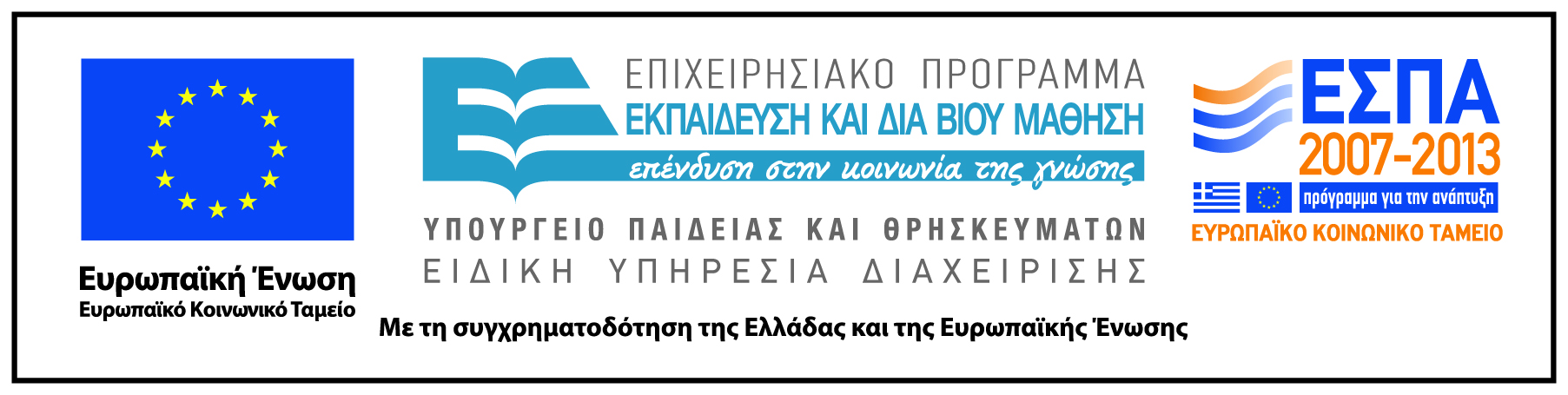 Σημειώματα
Σημείωμα Ιστορικού Εκδόσεων Έργου
Το παρόν έργο αποτελεί την έκδοση 1.0.  
Έχουν προηγηθεί οι κάτωθι εκδόσεις:
Έκδοση διαθέσιμη εδώ. http://eclass.uoa.gr/courses/GS158/
Σημείωμα Αναφοράς
Copyright Εθνικόν και Καποδιστριακόν Πανεπιστήμιον Αθηνών, Χριστίνα Αλεξανδρή. «Υπολογιστική Γλωσσολογία. Ressourcen». Έκδοση: 1.0. Αθήνα 2014. Διαθέσιμο από τη δικτυακή διεύθυνση:  http://opencourses.uoa.gr
Σημείωμα Αδειοδότησης
Το παρόν υλικό διατίθεται με τους όρους της άδειας χρήσης Creative Commons Αναφορά, Μη Εμπορική Χρήση Παρόμοια Διανομή 4.0 [1] ή μεταγενέστερη, Διεθνής Έκδοση.   Εξαιρούνται τα αυτοτελή έργα τρίτων π.χ. φωτογραφίες, διαγράμματα κ.λ.π.,  τα οποία εμπεριέχονται σε αυτό και τα οποία αναφέρονται μαζί με τους όρους χρήσης τους στο «Σημείωμα Χρήσης Έργων Τρίτων».
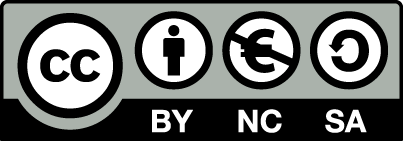 [1] http://creativecommons.org/licenses/by-nc-sa/4.0/ 

Ως Μη Εμπορική ορίζεται η χρήση:
που δεν περιλαμβάνει άμεσο ή έμμεσο οικονομικό όφελος από την χρήση του έργου, για το διανομέα του έργου και αδειοδόχο
που δεν περιλαμβάνει οικονομική συναλλαγή ως προϋπόθεση για τη χρήση ή πρόσβαση στο έργο
που δεν προσπορίζει στο διανομέα του έργου και αδειοδόχο έμμεσο οικονομικό όφελος (π.χ. διαφημίσεις) από την προβολή του έργου σε διαδικτυακό τόπο

Ο δικαιούχος μπορεί να παρέχει στον αδειοδόχο ξεχωριστή άδεια να χρησιμοποιεί το έργο για εμπορική χρήση, εφόσον αυτό του ζητηθεί.
Διατήρηση Σημειωμάτων
Οποιαδήποτε αναπαραγωγή ή διασκευή του υλικού θα πρέπει να συμπεριλαμβάνει:
το Σημείωμα Αναφοράς
το Σημείωμα Αδειοδότησης
τη δήλωση Διατήρησης Σημειωμάτων
το Σημείωμα Χρήσης Έργων Τρίτων (εφόσον υπάρχει)
μαζί με τους συνοδευόμενους υπερσυνδέσμους.
Σημείωμα Χρήσης Έργων Τρίτων (1/2)
Το Έργο αυτό κάνει χρήση των ακόλουθων έργων:
Εικόνες/Σχήματα/Διαγράμματα/Φωτογραφίες
Σημείωμα Χρήσης Έργων Τρίτων (2/2)
Το Έργο αυτό κάνει χρήση των ακόλουθων έργων:
Πίνακες